５ Guiding Principles
The Pursuit of Peace
The Creation of New Forms of Knowledge
The Nurturing of Well-Rounded Human Beings
Collaboration with the Local, Regional, and International Community
Continuous Self-Development
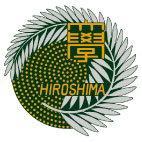 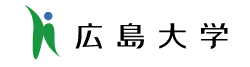 The MOT and Venture Business
Intensive Course of
Prof. Takao Ito, 
Doctor of Economics, PH.D. of Engineering, 
Graduate School of Advanced Science and Engineering, Hiroshima University
E-Mail: itotakao@Hiroshima-u.ac.jp
1
Schedule
2
Topic 2 The Evolution of Management
Agenda
The Industrial Revolution 
2. The Evaluation of Management Thought
4
1. The Industrial Revolution
The Industrial Revolution included going from hand production methods to machines, new chemical manufacturing and iron production processes, improved efficiency of water power, the increasing use of steam power, and the development of machine tools.
James Watt, 1736～1819 The Industrial Revolution was the transition to new manufacturing processes in the period from about 1760 to sometime between 1820 and 1840. This transition included going from hand production methods to machines, new chemical manufacturing and iron production processes, improved efficiency of water power, the increasing use of steam power, and the development of machine tools.
Industry Revolution
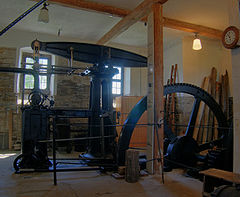 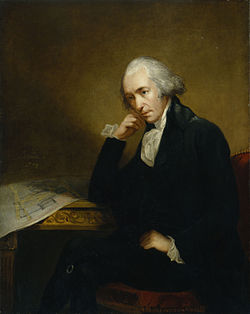 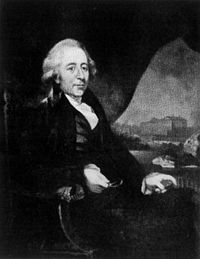 Steam Engine
James Watt
Matthew Boulton
[Speaker Notes: ジェームズ・ワット ERS ERSE （英: James Watt FRS FRSE, 1736年1月19日 - 1819年8月25日）
ワットの特許に基づいて1848年に製作された蒸気機関。ドイツ、フライベルク
マシュー・ボールトン（Matthew Boulton、1728年9月3日 - 1809年8月18日）
ワットは1765年に改良した実働モデルを制作した。]
2. The Evaluation of Management Thought
Classical Approaches
Contemporary Approaches
1970
1980
1990
1930
1940
1950
1890
1900
1910
1920
1960
2000-
Systematic management
Administrative management
Quantitative Management
Current & future revolutions
Scientific management
Human relations
Organizational behavior
Contingency theory
Bureaucracy
System theory
1) Human resources,
2) Raw materials &
equipment,
Organization:
Goods & Services
3) Financial resources,
Transfoｒmation process
4) Information, and
5) Time
Framework of an organization
External Environment
The Evolution of Management Thought
Classical Approaches: from the mid-19th century through the early 1950s
Systematic management
Scientific management
Bureaucracy
Administrative management
Human relations
1) Systematic management
It attempted to build specific procedures and processes into operation to ensure coordination of efforts.
It emphasized economical operations, adequate staffing, maintenance of inventories to meet consumer demand, and organizational control.
1) Systematic management
Careful definition of duties and responsibilities.
Standardized techniques for performing these duties.
Specific means of gathering, handling, transmitting, and analyzing information.
Cost accounting, wage, and production control systems to facilitate internal coordination and communications.
1) Systematic management
Systematic management emphasized internal operations because managers were concerned primarily with meeting the explosive growth in demand brought about by the industrial revolution.
1) Scientific management
Systematic management failed to lead to widespread production efficiency.
It advocated the application of scientific methods to analyze work and determine how to complete production tasks efficiently.
2) Scientific management
Fredric W. Taylor,1856～1915 was an American mechanical engineer who sought to improve industrial efficiency. He summed up 
   his efficiency techniques in
   his book The Principles of 
   Scientific Management.
[Speaker Notes: ジェームズ・ワット ERS ERSE （英: James Watt FRS FRSE, 1736年1月19日 - 1819年8月25日）
フレデリック・ウィンズロー・テイラー (Frederick Winslow Taylor, 1856年3月20日 - 1915年3月21日）
Shop Management
『The Principles of Scientific Management』（プロジェクトグーテンベルク）]
2) Scientific management
He used techniques such as time-and-motion studies. With this technique, a task was divided into its basic movements, and different motions were timed to determine the most efficient way to complete the task.
One best way
[Speaker Notes: ジェームズ・ワット ERS ERSE （英: James Watt FRS FRSE, 1736年1月19日 - 1819年8月25日）
フレデリック・ウィンズロー・テイラー (Frederick Winslow Taylor, 1856年3月20日 - 1915年3月21日）
Shop Management
『The Principles of Scientific Management』（プロジェクトグーテンベルク）]
3) Bureaucracy
A bureaucracy is "a body of non-elective government officials" and/or "an administrative policy-making group". Historically, bureaucracy was government administration managed by departments staffed with nonelected officials. Today, bureaucracy is the administrative system governing any large institution.
3) Bureaucracy
Max Weber; 21 April 1864 – 14 June 1920 was a German sociologist, philosopher, jurist, and political economist whose ideas profoundly influenced social theory and social research.
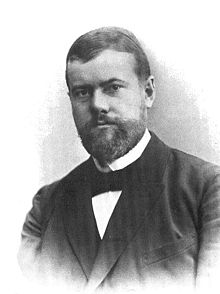 4) Administrative management
It emphasized the perspective of senior managers within the organization, and argued that management was a profession and could be taught.
An explicit and broad framework for a administrative management emerged in 1916, when Henri Fayol, a French mining engineer and executive, published a book summarizing his principles of management.
4) Administrative management
H. Fayol, 1841-1925
was a French mining engineer and director of mines who developed a general theory of business administration that is often
called Fayolism.
Administrative management: Principles of management
1.Division of labor - The division of work is the course of tasks assigned to, and completed by, a group of workers in order to increase efficiency. Division of work, which is also known as division of labor, is the breaking down of a job so as to have a number of different tasks that make up the whole. This means that for every one job, there can be any number of processes that must occur for the job to be complete.
2.Authority - Managers must be able to give orders. Authority gives them this right. Note that responsibility arises wherever authority is exercised.
3.Discipline - Employees must obey and respect the rules that govern the organization. Good discipline is the result of effective leadership.
4.Unity of command - Every employee should receive orders from only one superior.
5.Unity of direction - Each group of organizational activities that have the same objective should be directed by one manager using one plan for achievement of one common goal.
6.Subordination - The interests of any one employee or group of employees should not take precedence over the interests of the organization as a whole.
7.Remuneration - Workers must be paid a fair wage for their services.
8.Centralization - Centralization refers to the degree to which subordinates are involved in decision making.
9.Scalar chain - The line of authority from top management to the lowest ranks represents the scalar chain. Communications should follow this chain.
10.Order - this principle is concerned with systematic arrangement of men, machine, material etc. there should be a specific place for every employee in an organization
11.Equity - Managers should be kind and fair to their subordinates.
12.Stability of tenure of personnel - High employee turnover is inefficient. Management should provide orderly personnel planning and ensure that replacements are available to fill vacancies.
13.Initiative - Employees who are allowed to originate and carry out plans will exert high levels of effort.
14.Esprit de corps - Promoting team spirit will build harmony and unity within the organization.
Administrative management: Principles of management
1.Division of labor - The division of work is the course of tasks assigned to, and completed by, a group of workers in order to increase efficiency. Division of work, which is also known as division of labor, is the breaking down of a job so as to have a number of different tasks that make up the whole. This means that for every one job, there can be any number of processes that must occur for the job to be complete.
2.Authority - Managers must be able to give orders. Authority gives them this right. Note that responsibility arises wherever authority is exercised.
3.Discipline - Employees must obey and respect the rules that govern the organization. Good discipline is the result of effective leadership.
4.Unity of command - Every employee should receive orders from only one superior.
5.Unity of direction - Each group of organizational activities that have the same objective should be directed by one manager using one plan for achievement of one common goal.
6.Subordination - The interests of any one employee or group of employees should not take precedence over the interests of the organization as a whole.
7.Remuneration - Workers must be paid a fair wage for their services.
Administrative management: Principles of management
1.Division of labor - The division of work is the course of tasks assigned to, and completed by, a group of workers in order to increase efficiency. Division of work, which is also known as division of labor, is the breaking down of a job so as to have a number of different tasks that make up the whole. This means that for every one job, there can be any number of processes that must occur for the job to be complete.
2.Authority - Managers must be able to give orders. Authority gives them this right. Note that responsibility arises wherever authority is exercised.
3.Discipline - Employees must obey and respect the rules that govern the organization. Good discipline is the result of effective leadership.
4.Unity of command - Every employee should receive orders from only one superior.
5.Unity of direction - Each group of organizational activities that have the same objective should be directed by one manager using one plan for achievement of one common goal.
6.Subordination - The interests of any one employee or group of employees should not take precedence over the interests of the organization as a whole.
7.Remuneration - Workers must be paid a fair wage for their services.
Administrative management: Principles of management
8.Centralization - Centralization refers to the degree to which subordinates are involved in decision making.
9.Scalar chain - The line of authority from top management to the lowest ranks represents the scalar chain. Communications should follow this chain.
10.Order - this principle is concerned with systematic arrangement of men, machine, material etc. there should be a specific place for every employee in an organization
11.Equity - Managers should be kind and fair to their subordinates.
12.Stability of tenure of personnel - High employee turnover is inefficient. Management should provide orderly personnel planning and ensure that replacements are available to fill vacancies.
13.Initiative - Employees who are allowed to originate and carry out plans will exert high levels of effort.
14.Esprit de corps - Promoting team spirit will build harmony and unity within the organization.
5) Human relations
It aimed at understanding how psychological and social processes interact with the work situation to influence performance.
It developed during the 1930s.
5) Human relations
Western Electric Company, hired a team of Harvard researchers led by Elton Mayo, and Fritz Roethlisberger. 
They were to investigate the influence of physical working conditions on workers’ productivity and efficiency in one of the company’s factories outside of Chicago.
This research project, known as the Hawthorne Studies.
5) Human relations
The conclusion led by researchers to believe productivity may be affected more by psychological and social factors than by physical or objective influences.
The Evolution of Management Thought
Contemporary Approaches
Quantitative management
Organizational behavior
System theory
Contingency perspective
1) Quantitative management
It emphasizes the application of quantitative analysis to management decisions and problems.
Until the 1940s and 1950s, most organizations did not adopt the use of quantitative techniques for management problems.
1) Quantitative management
Quantitative management helps a manager make decision by developing formal mathematical models of the problem. Computers facilitated the development of specific quantitative methods they include such as:
Statistical decision theory, linear programing, queuing theory, simulation, forecasting, inventory modeling, network modeling, and break-even analysis.
1) Quantitative management
Many managers will use results that are consistent with their experience, intuition, and judgement, but they often reject results that contradict their beliefs.
2) Organizational behavior
Scholars began to recognize that the human productivity and organizational success are based on more than the satisfaction of economic or social needs.
2) Organizational behavior
It studies and identifies management activities that promote employee effectiveness through an understanding of the complex nature of individual, group, and organizational processes.
2) Organizational behavior
Douglas McGregor’s theory X and Theory Y
Theory X assume workers are lazy and irresponsible and require constant supervision and external motivation to achieve organizational goals.
Theory Y managers assume employees want to work and can direct and control themselves.
2) Organizational behavior
Chris Argyris recommend greater autonomy and better jobs for workers.
Rensis Likert stressed the value of participative management.
3) System theory
The classical approaches as a whole were criticized because they 1) ignored the relationship between the organization and its external environment. And 2) usually stressed one aspect of the organization or its employees as the expenses of other considerations.
1) Human resources,
2) Raw materials &
equipment,
Organization:
Goods & Services
3) Financial resources,
Transfoｒmation process
4) Infomraiton, and
5) Time
Open-system Perspective of an organization
External Environment
3) System theory
System theory emphasizes that an organization is one system in a series of subsystems.
Sub-Sys
Sub-Sys
Sub-Sys
Sub-Sys
Sub-Sys
Sub-Sys
Sub-Sys
4) Contingency perspective
It refutes universal principles of management by stating that a variety of factors, both internal and external to the firm, may affect the organization’s performance.
There is no “one best way” to manage and organize because circumstances vary.
4) Contingency perspective
Situational characteristics are called contingencies.
The contingencies include:
1) circumstances in the organization’s external environment, 2) the internal strengths and weaknesses of the organization, 3) the values, goals, skills, and attitudes of managers and workers in the organization. 4) the types of tasks, resources, and technologies the organization uses.
An eye on the future
Times do pass, and things do change.
 Business becomes global, and new technologies change our life, and the world.
 New management methods?
Thank you for your attention!